4 - Fraction partage et comparaison de fractions
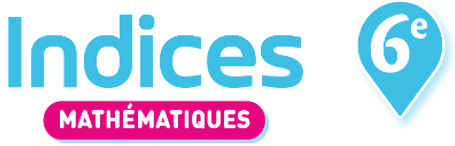 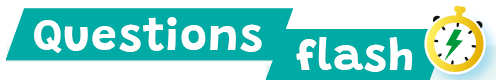 Égalités de fractions
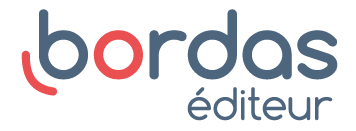